EL CALENDARIO
El calendario  es una cuenta sistematizada del transcurso del tiempo, utilizado para la organización cronológica de las actividades humanas.
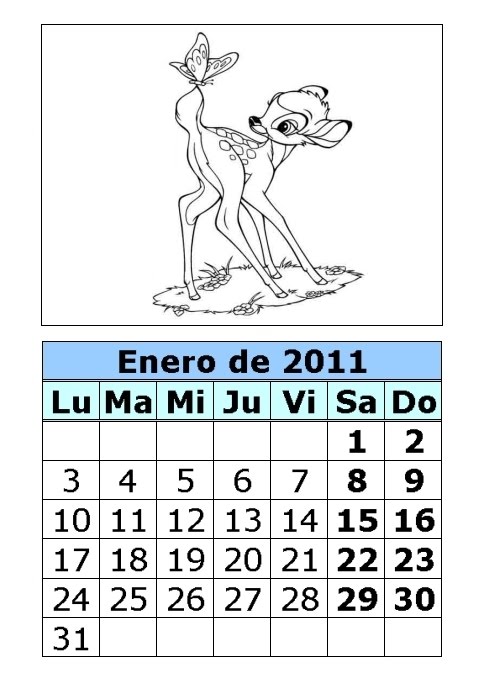 Niños
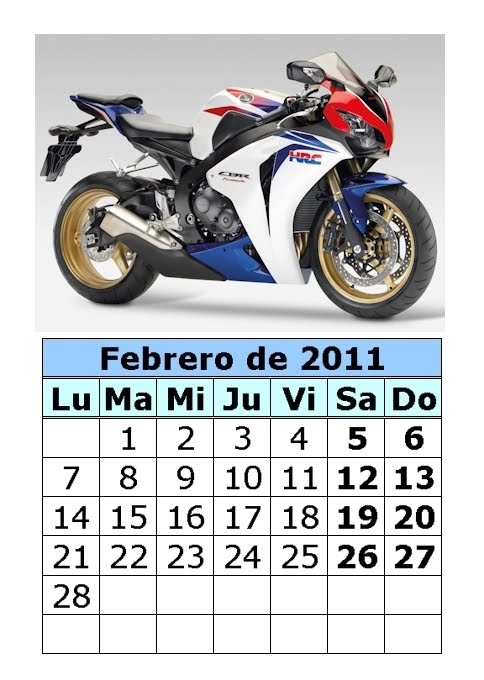 hombres
TRADICIONALES
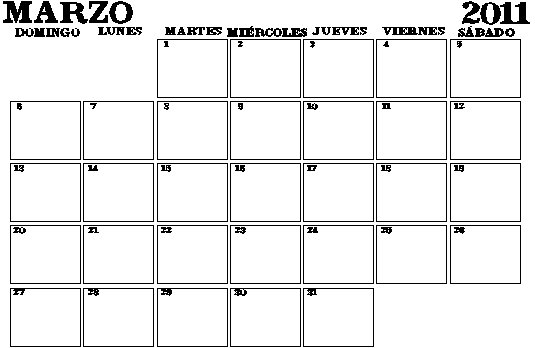 EN  INGLÉS
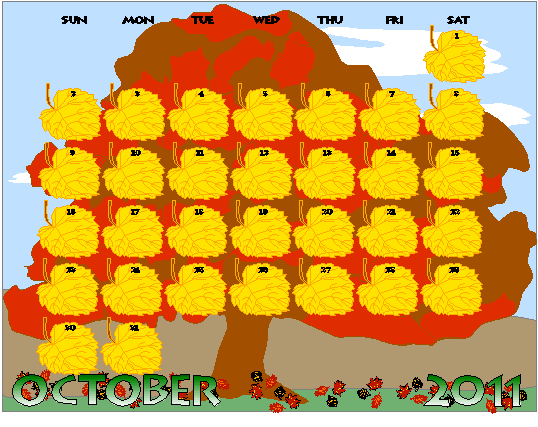 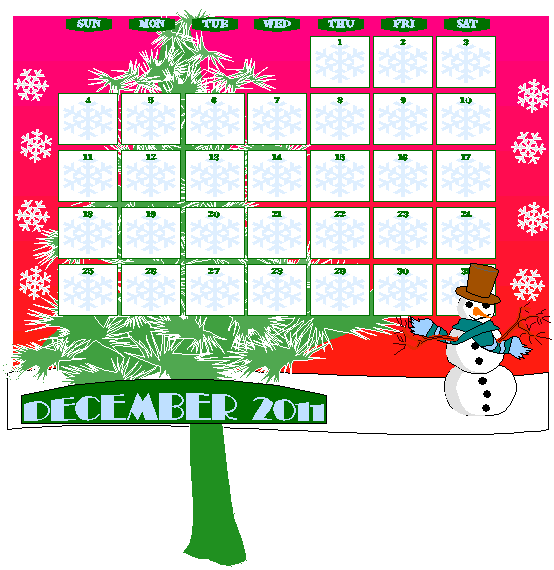 PARA FECHAS IMPORTANTES
EL CALENDARIO NOS AYUDA
En el calendario se puede incluir información básica o pequeños resúmenes que sirvan como recordatorio tanto del momento en el que se han realizado ciertas actividades pasadas como para programar futuras tareas.
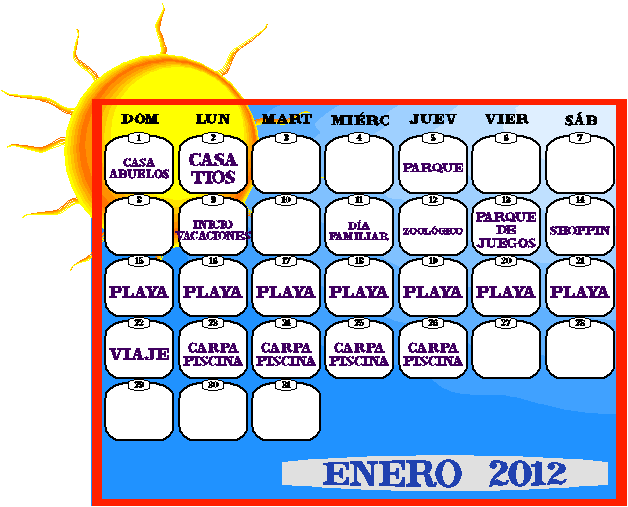 EJEMPLO